第五章逻辑斯蒂回归和分类器
机器学习入门
1
鸢尾花分类
鸢尾花的花萼长度、花萼宽度和鸢尾花种类的关系：
−1 表示山鸢尾，1 表示杂色鸢尾
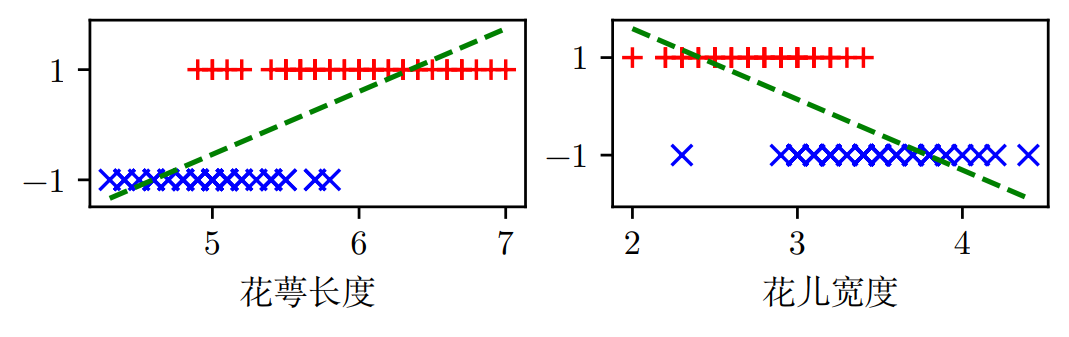 2
对数几率
样本属于某个类别的几率


样本属于某个类别的几率与因变量呈线性关系



概率和因变量的关系
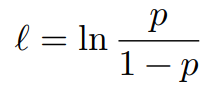 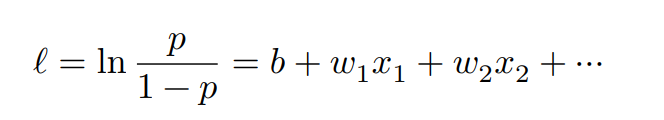 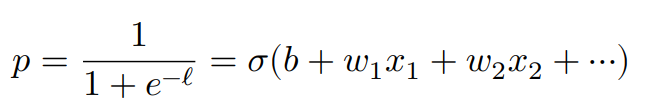 3
最大似然估计
最大化样本出现的“可能性”，及样本出现的概率


似然函数为概率的对数



交叉熵：观察分布和真实分布之间的差异
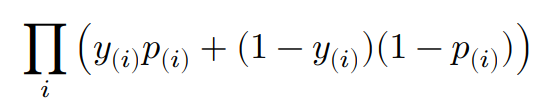 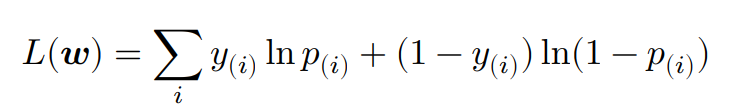 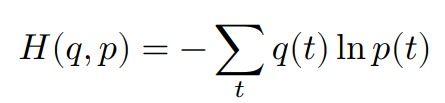 4
多类别分类
5
多类别逻辑斯蒂回归
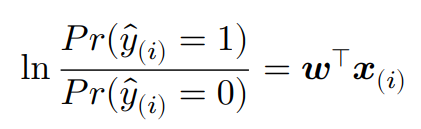 两个类别的对数几率

多个类别的对数几率
也就是
于是有
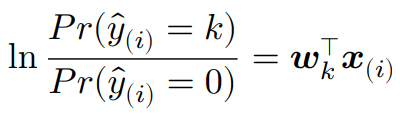 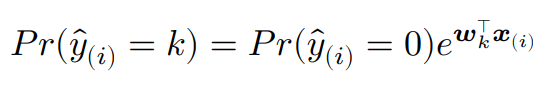 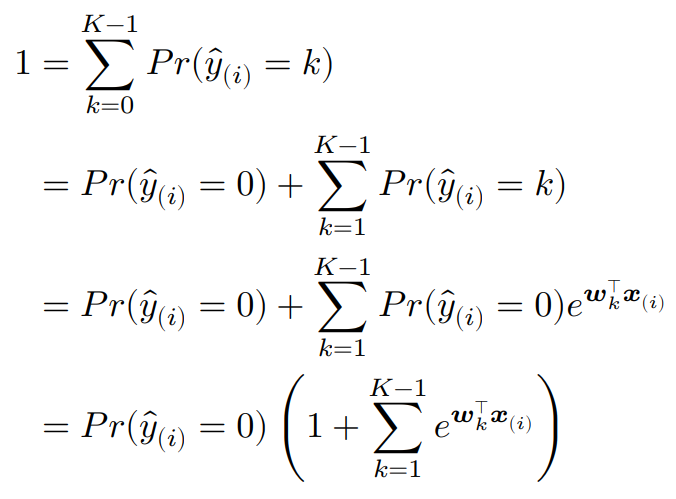 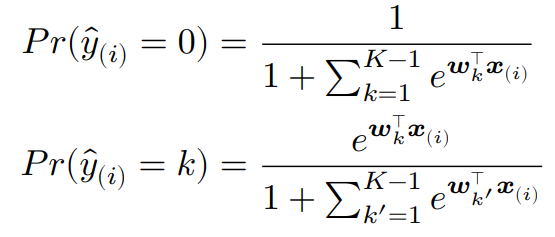 6
多类别逻辑斯蒂回归的最大似然估计
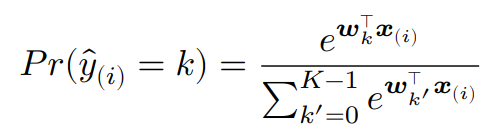 SoftMax函数


最大化似然函数
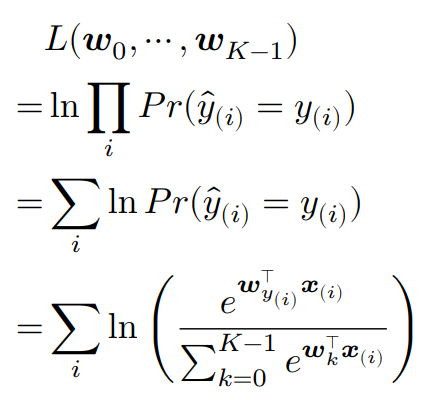 7
交叉熵误差和均方误差的比较
8
逻辑斯蒂回归的分类边界
9
决策树的分类边界
10
支持向量机
寻找最优决策边界
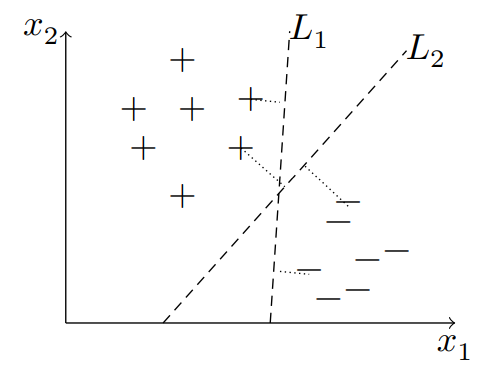 11
支持向量和决策边界的宽度
𝒙𝑖 是正样本，𝒘⋅𝒙𝑖 + 𝑏 ≥ 1；
𝒙𝑖 是负样本，𝒘⋅𝒙𝑖 + 𝑏 ≤ 1。
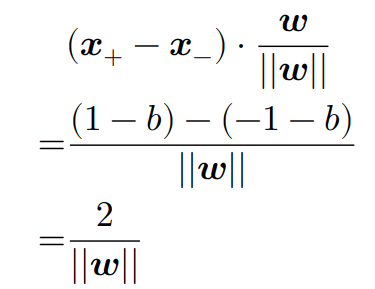 12
支持向量机的优化目标
13
拉格朗日乘子法
求解 𝑓(𝒙) 的极值，同时满足约束 𝑔(𝒙) = 0，可以转换为无约束的求解 𝐿(𝒙, 𝛼) = 𝑓(𝒙) + 𝛼𝑔(𝒙) 的极值
KKT 条件
如果约束条件是不等式 𝑔(𝒙) ≤ 0
需要满足
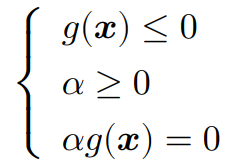 14
支持向量机的有约束优化问题
15
支持向量机的有约束优化问题
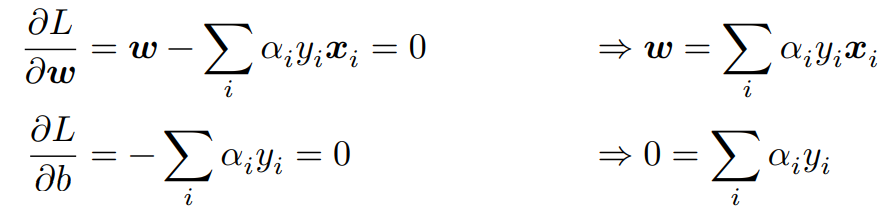 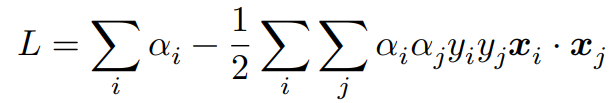 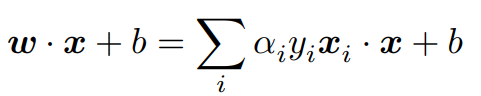 16
利用核函数解决非线性分类
核函数：空间变换后的内积


常见核函数
线性核函数
多项式核函数
高斯核函数
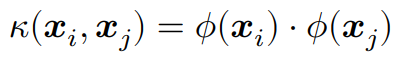 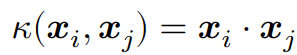 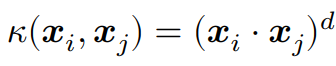 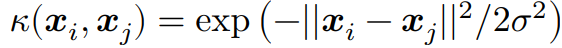 17